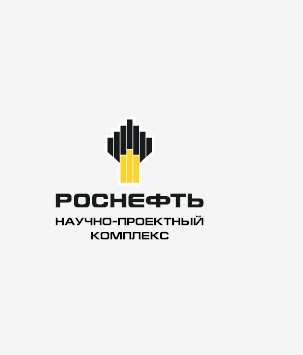 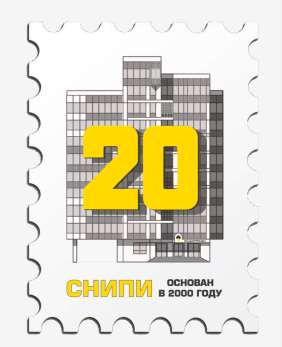 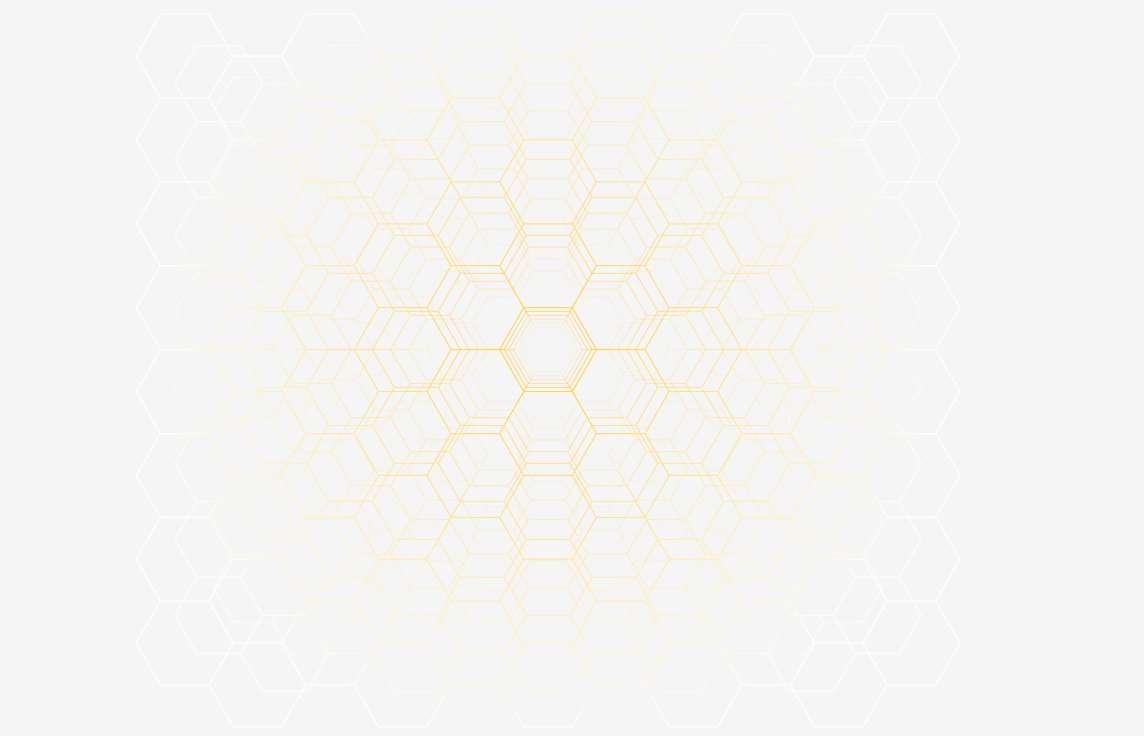 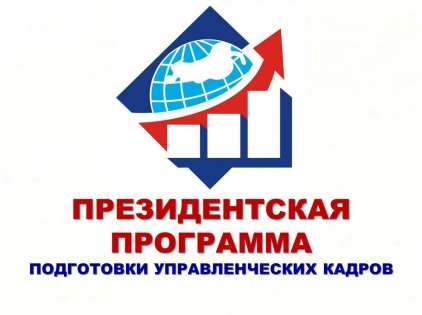 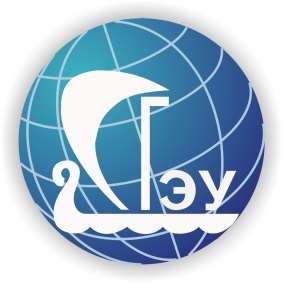 «Совершенствование системы управления технологическим отделом организации с применением инновационных управленческих решений 
(на примере управления технологического проектирования ООО «СамараНИПИнефть»)»
Автор проекта: Сабитов Илья Айратович 

Программа профессиональной переподготовки Менеджмент (специализация «Инновационно - практические технологии в менеджменте») (тип В - basic)

Руководитель аттестационной работы
проф.,  д-р экон. наук Сураева Мария Олеговна
Самара 2020
Актуальность работы
Инновации - это результат внедрения новых технологий, использования современного ПО, выхода на новые рынки или же применения новых организационных форм. 

В 2020 году по отношению к 2017 году количество проектов, проходящих через технологический отдел, увеличилось на:
100% по линейным объектам (транспорта нефти и газа);
1000% по площадным объектам (подготовки нефти и газа).

Для достижения стратегических целей института и развития инновационной деятельности данной работой предлагаются мероприятия по:
внедрению в технологический отдел формы организационного развития – самообучающаяся организация;
разделению технологического отдела организации.
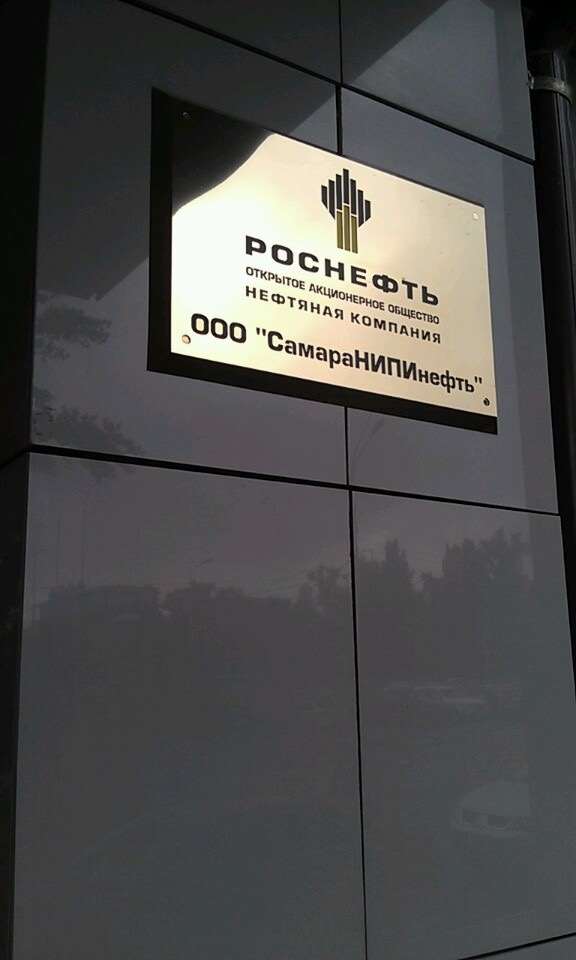 2
Организационная структура Общества
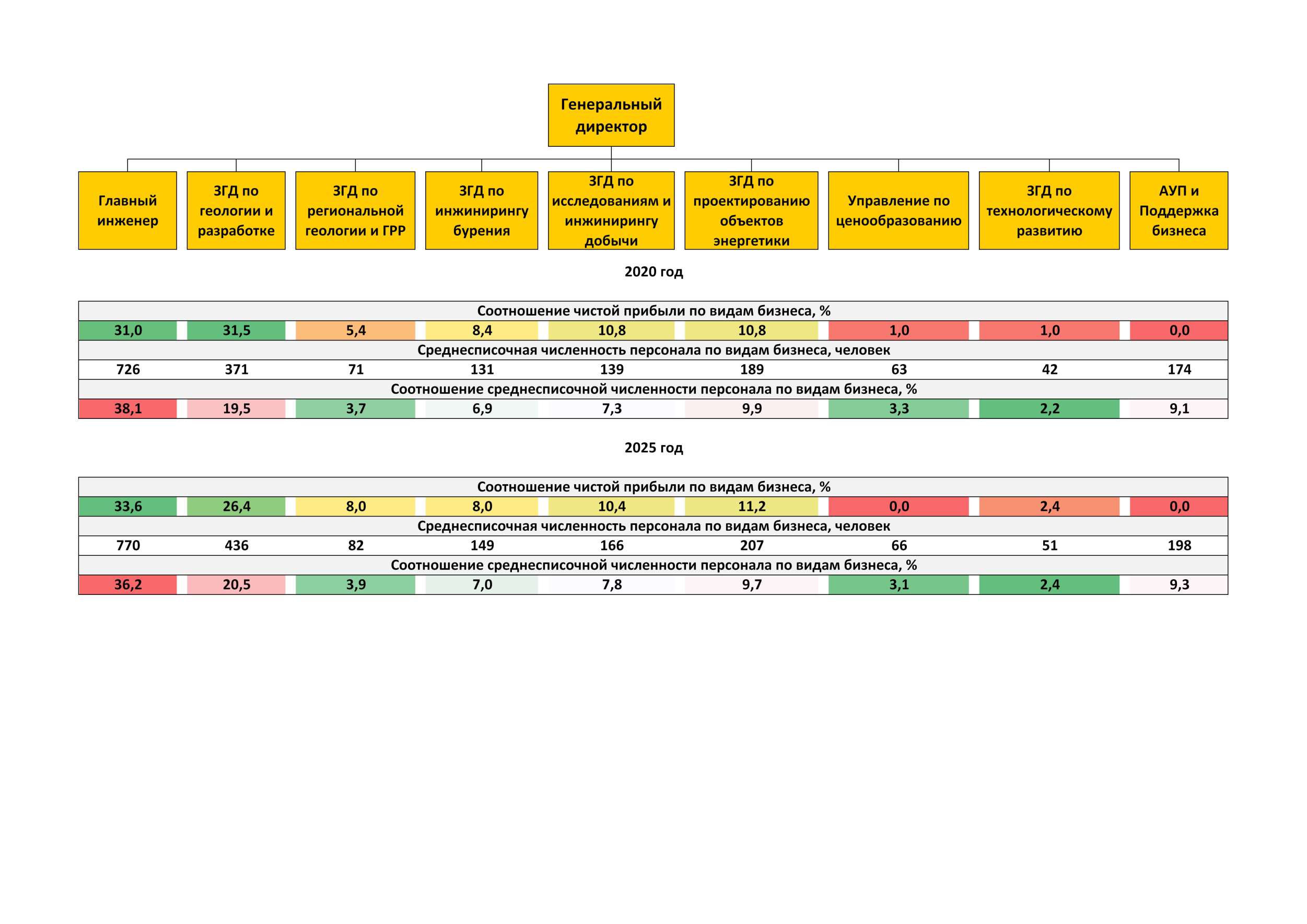 3
Структура блока Главного инженера
«Проектирование обустройства месторождений» - ПОМ
«Инженерные изыскания» - ИИ
Среднесписочная численность, человек
Доля чистой прибыли в структуре блока, %
4
Объект исследования – Технологический отдел
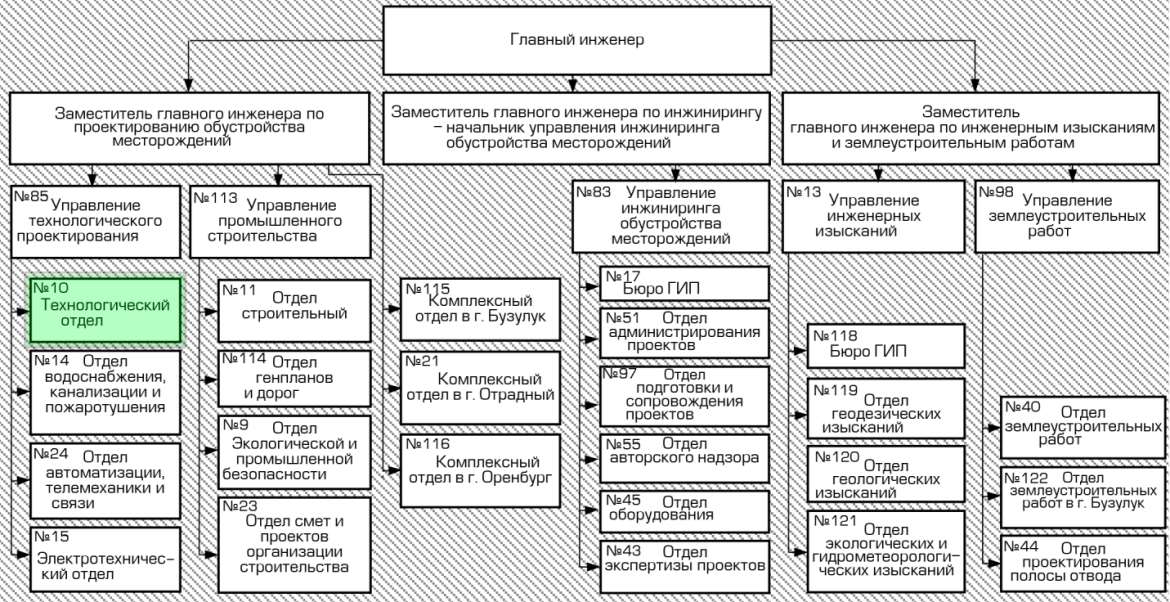 5
Текущая структура технологического отдела
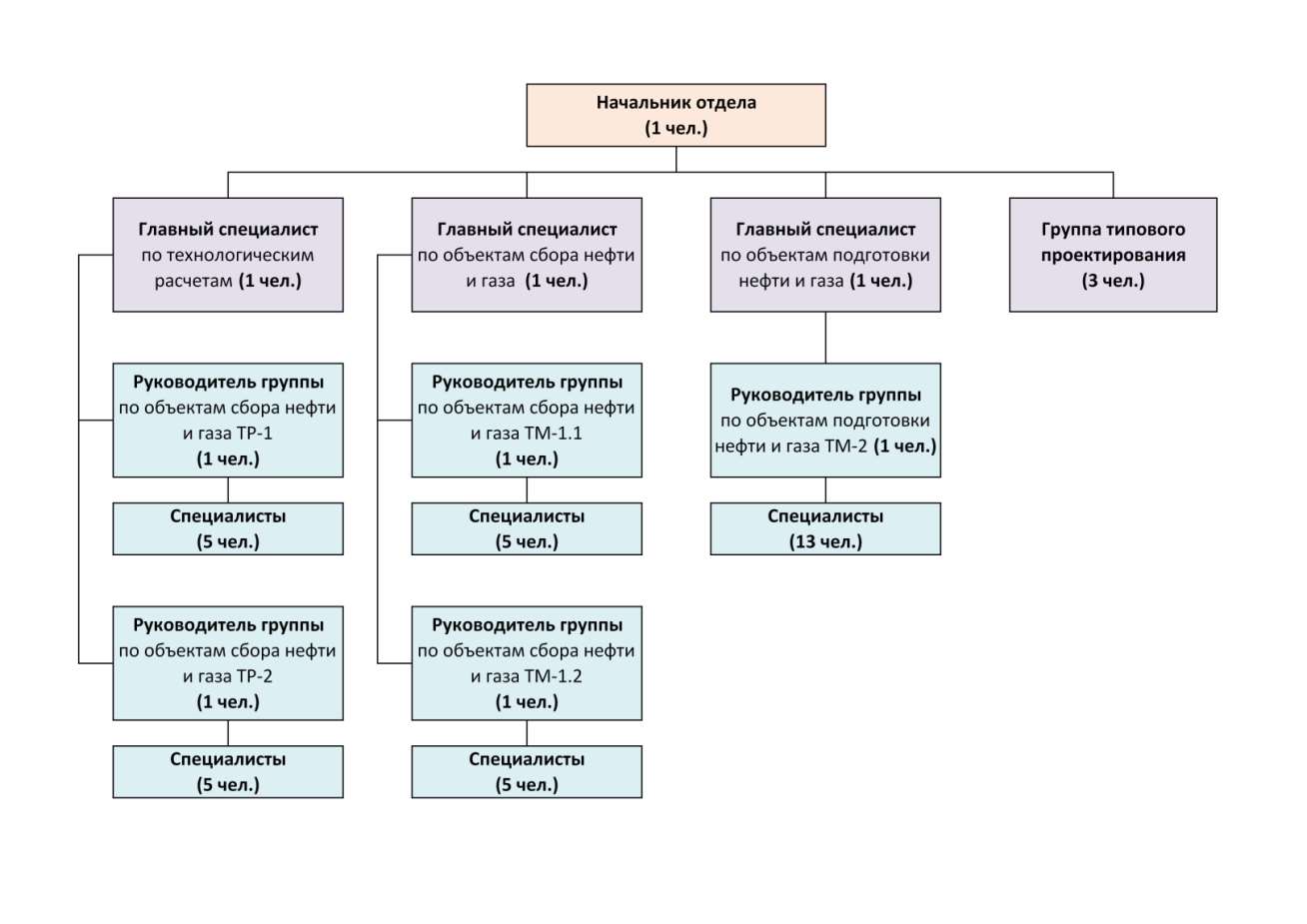 Наименование выполняемых работ:
Линейные объекты
Площадные объекты
Среднесписочная численность – 45 человек
Средний возраст – 33 года
Кандидаты наук – 2 человека
6
Основные показатели технологического отдела
7
Направления стратегического развития
Стратегические цели Общества:
1. Переориентация сотрудников с типовых задач по обустройству месторождений нефти на суше на инновационные проекты шельфовых месторождений к 2030 г.
2. Рост уровня профессиональных и управленческих компетенций сотрудников, выражающийся в увеличении количества рационализаторских предложений на 20% к 2022 году относительно 2020 года.
3. Участие в 3-х крупных и/или международных проектах Компании (свыше 1 млрд. руб.), в т.ч. газовых к 2022 г.
5. Внедрение 3D проектирования по всем площадным объектам проектирования к 2021 г.

Методы исследования:
SNW-анализ
PEST-анализ
SWOT-анализ
Сопоставление факторов внутренней и внешней среды
Формулирование стратегических альтернатив (метод Саати)
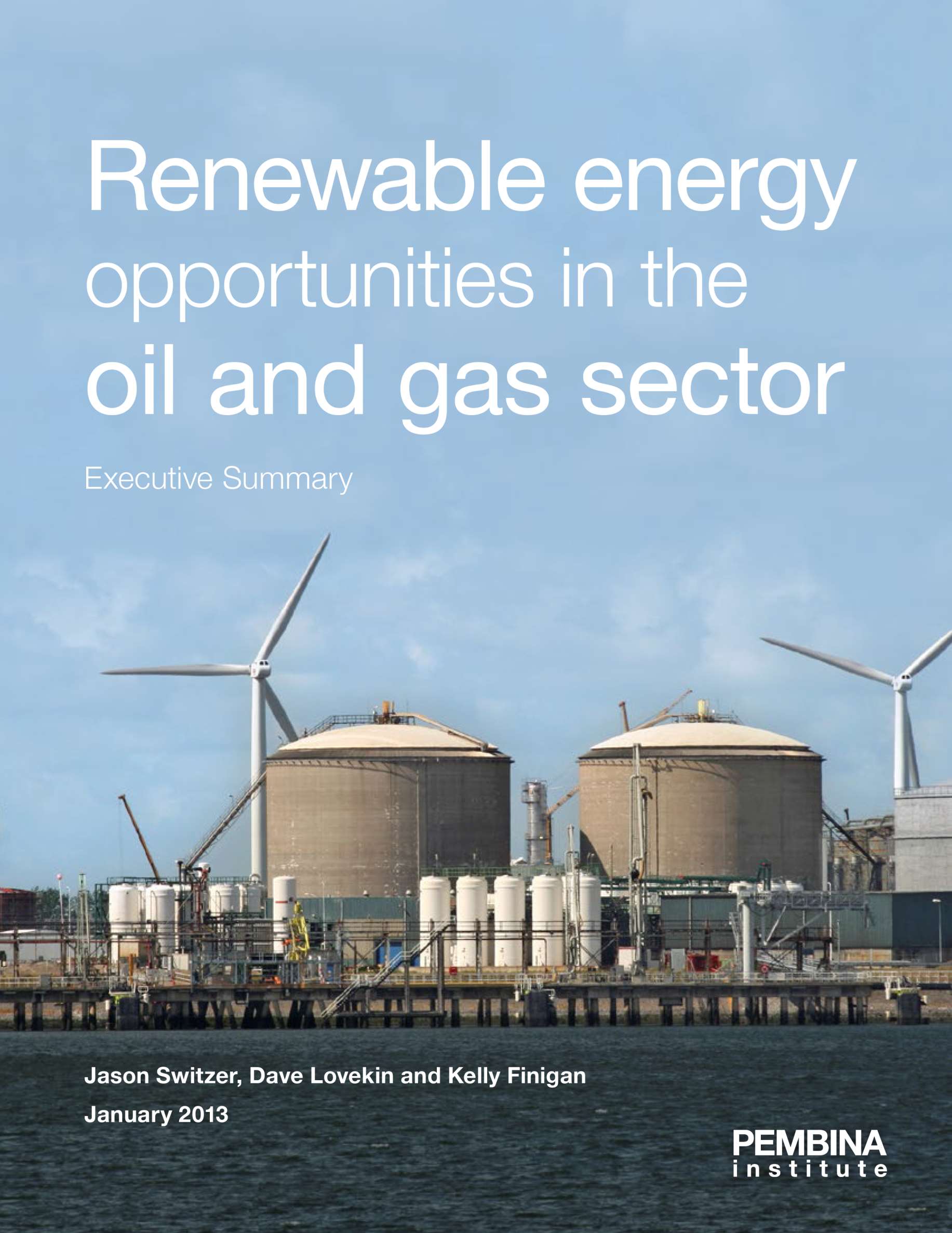 8
SWOT-анализ отдела
9
SWOT-анализ отдела
10
Приоритетные стратегические альтернативы отдела
11
Структура ТО-1 (площадные объекты)
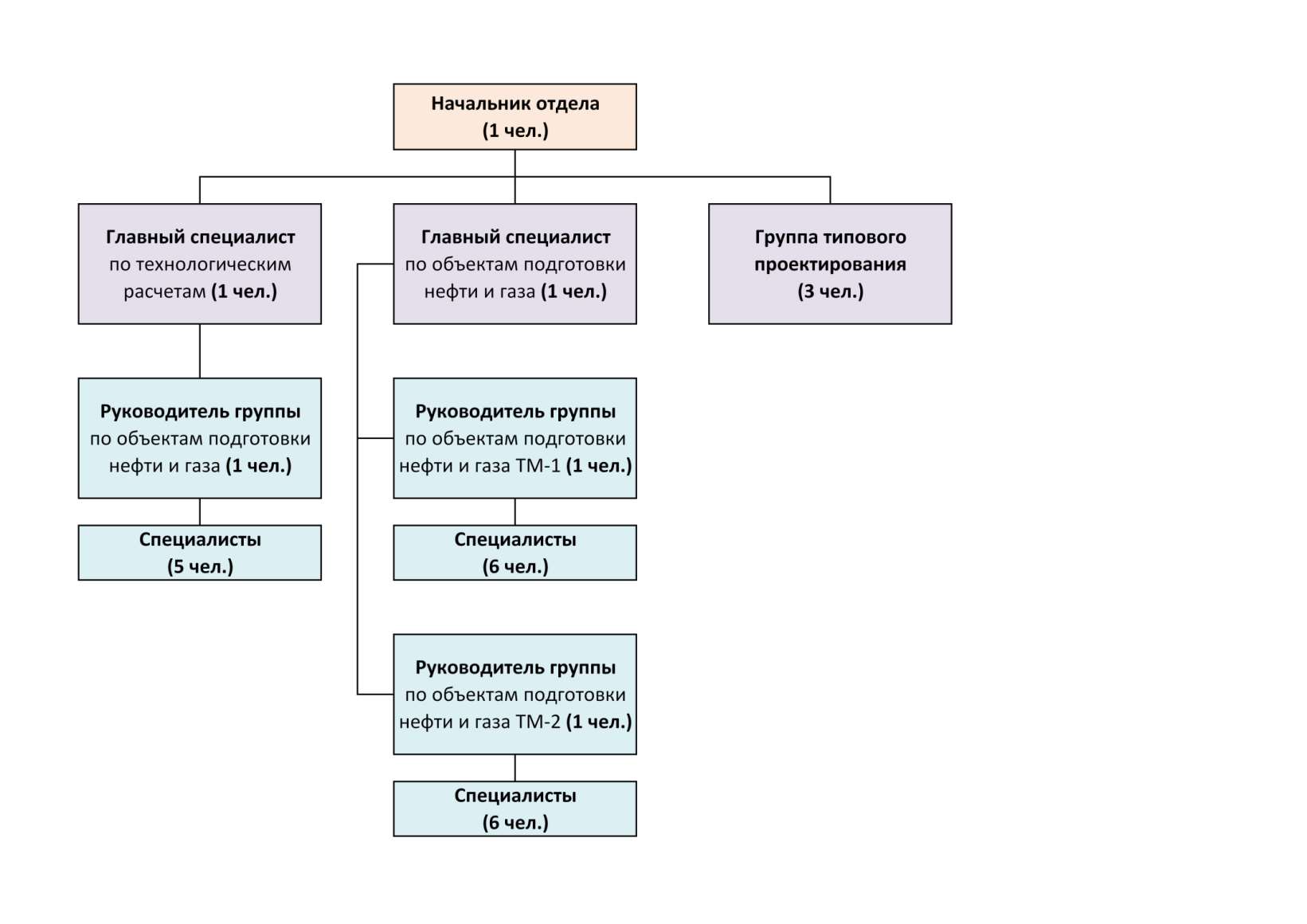 Среднесписочная численность: 
26 человек
12
Структура ТО-2 (линейные объекты)
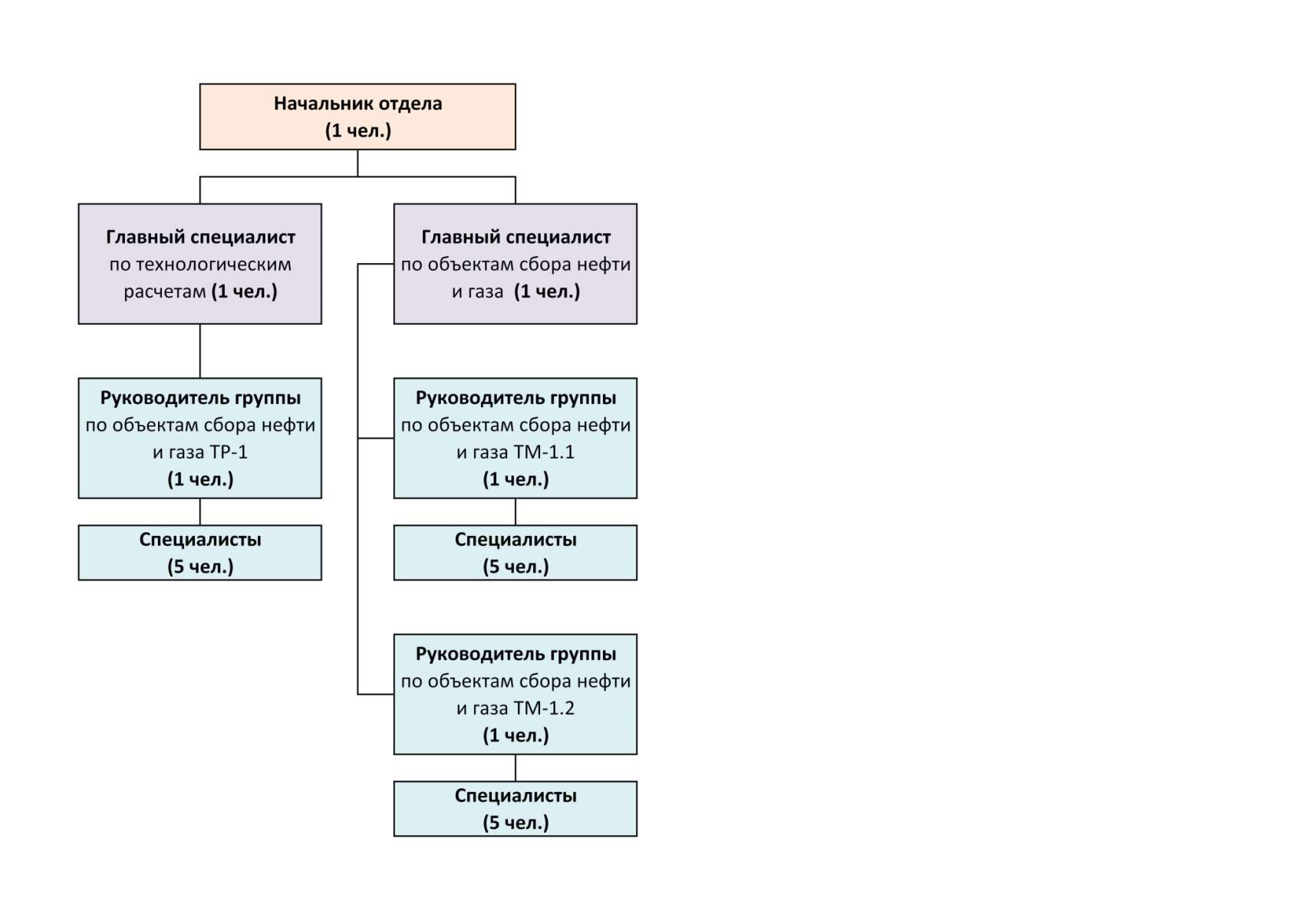 Среднесписочная численность: 
21 человек
13
Самообучающаяся организация
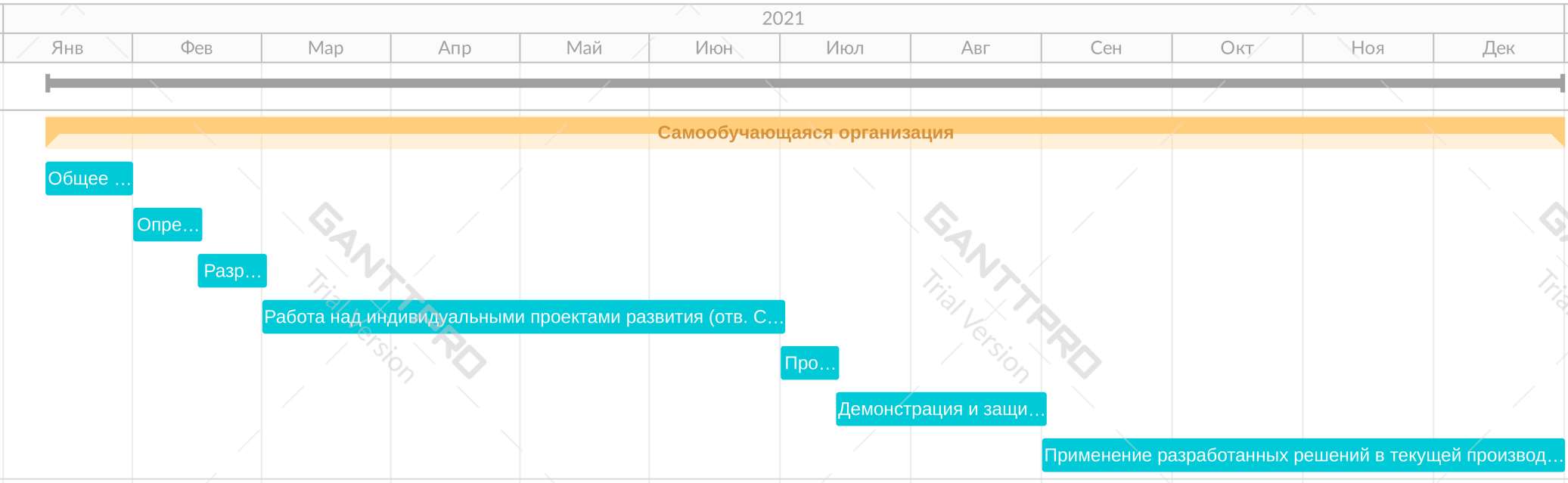 14
Разделение технологического отдела
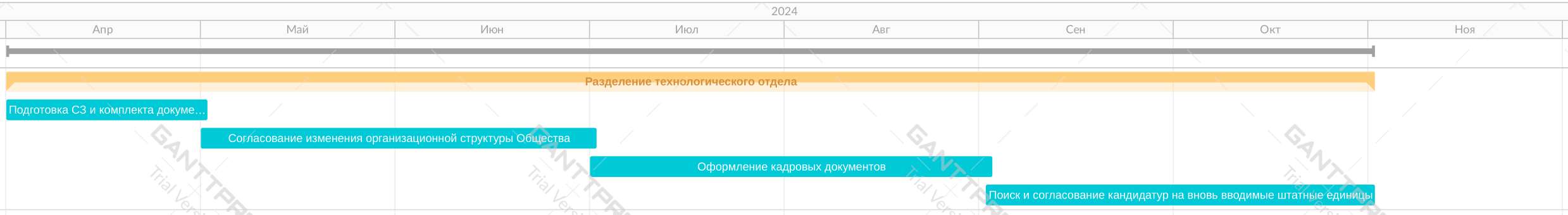 15
Достоинства и недостатки предлагаемых решений
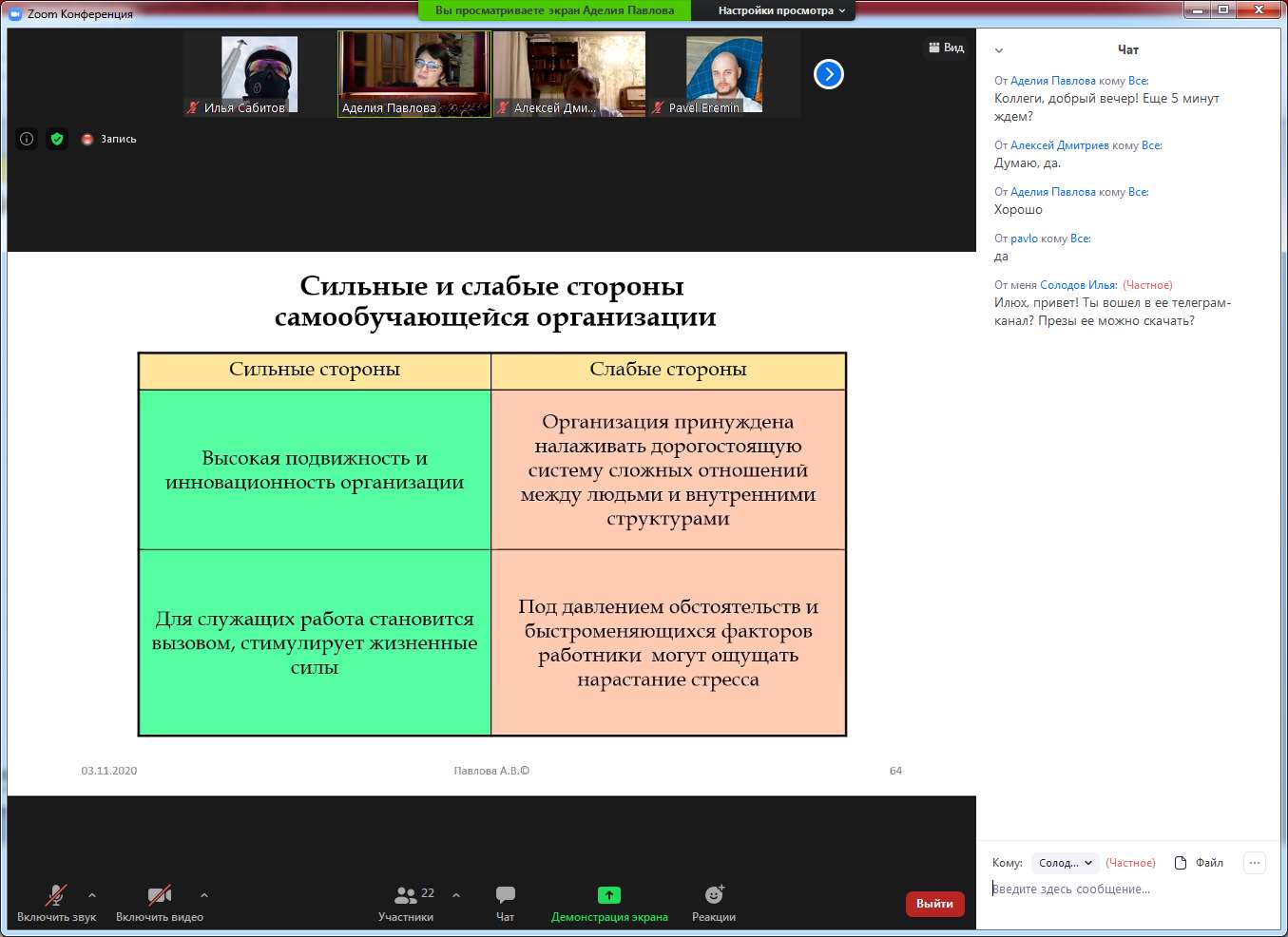 Достоинства разделения технологического отдела:
1. независимая объективная оценка организации производственного процесса новым руководителем;
2. мотивация для специалистов, претендующих на новые должности;
3. фокусирование на основной производственной деятельности подразделений и потребностях специалистов.
Недостатки разделения технологического отдела:
1. увеличение расходов на ФОТ;
2. необходимость согласования новой организационной структуры Общества и штатного расписания.
16
Расчет экономической эффективности
(эффект от роста производительности труда)
17
Расчет экономической эффективности
(дополнительные расходы при разделении отдела)
Вывод: 
Эффект от роста производительности труда (+8,4 млн. руб.) превышает дополнительные расходы содержание на ТО-1 и ТО-2 (+5,818 млн. руб.) и составляет 2,582 млн. руб./год.
18
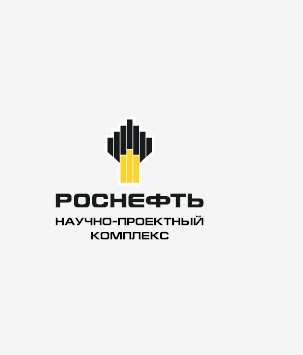 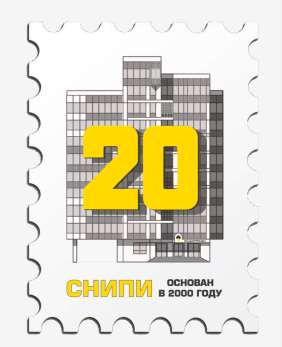 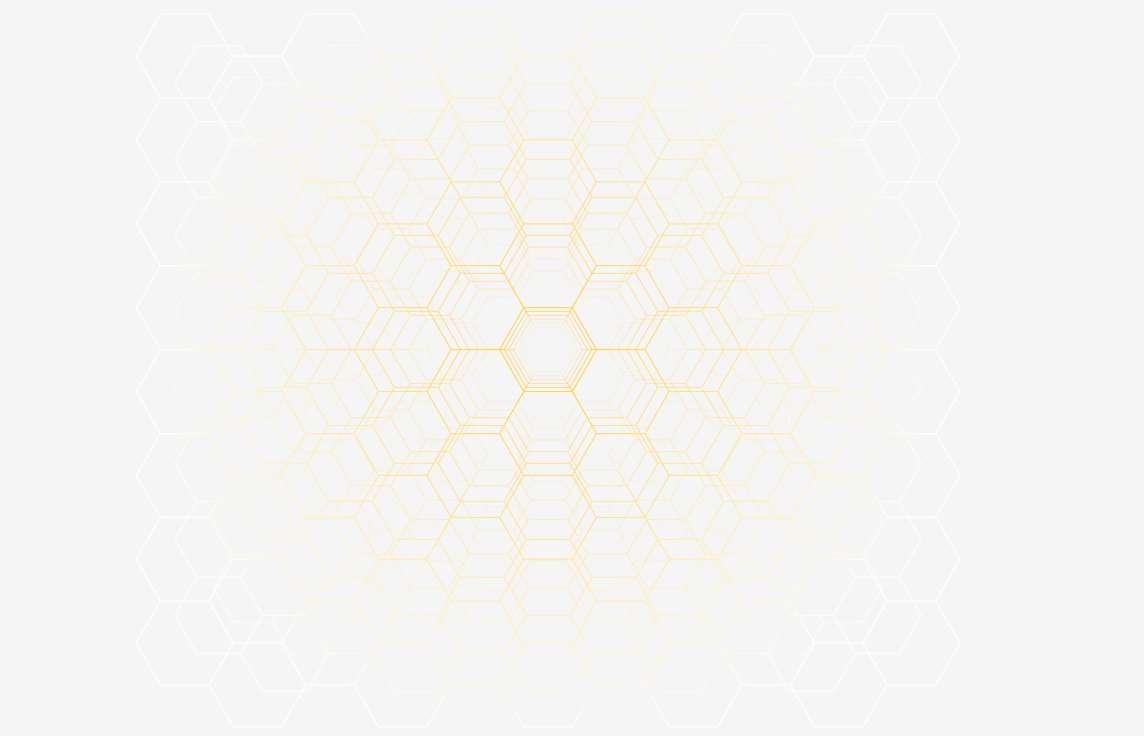 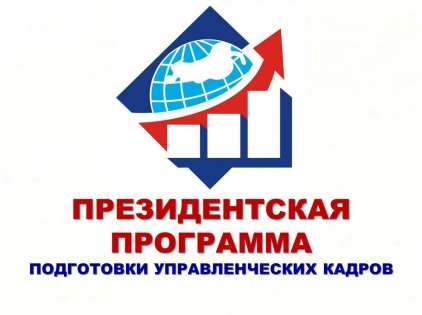 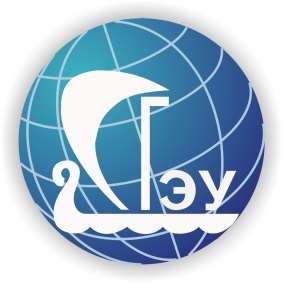 СПАСИБО ЗА ВНИМАНИЕ!
Контакты:
ilya_ile@mail.ru
Сабитов Илья Айратович
Самара 2020